Assessment of Air Quality Impacts from the 2013 Rim Fire
Matthew Woody1, Kirk Baker1, Benjamin Murphy1, Jose Jimenez2, Pedro Campuzano-Jost2, Emma Yates3, Laura Iraci3

1U.S. EPA
2University of Colorado at Boulder
3 NASA Ames Research Center
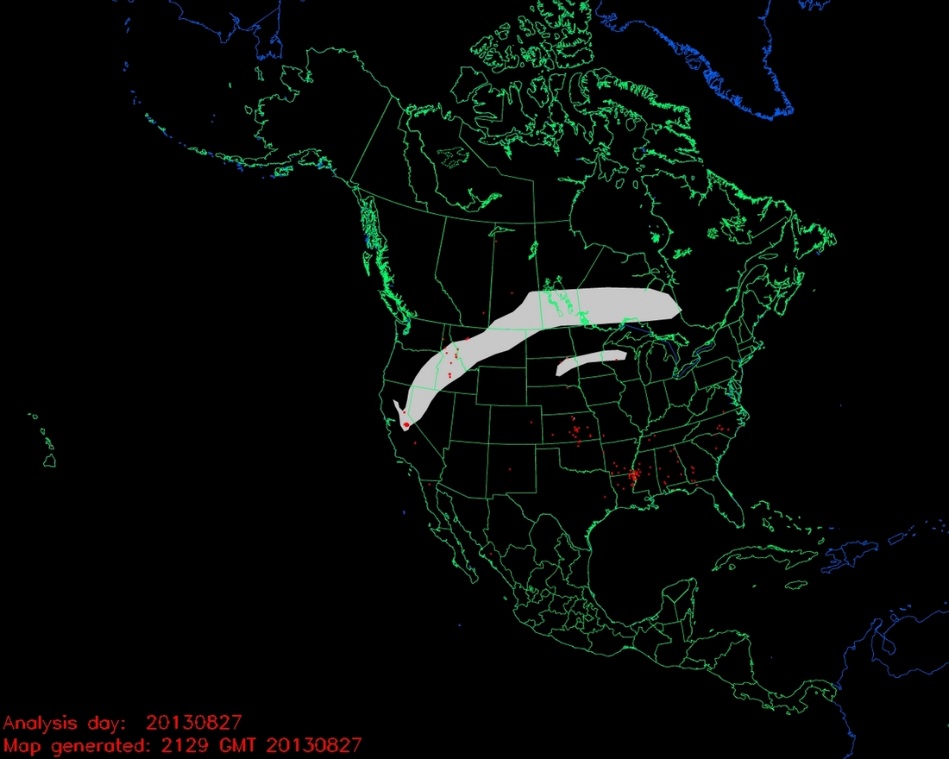 2013 Rim Fire
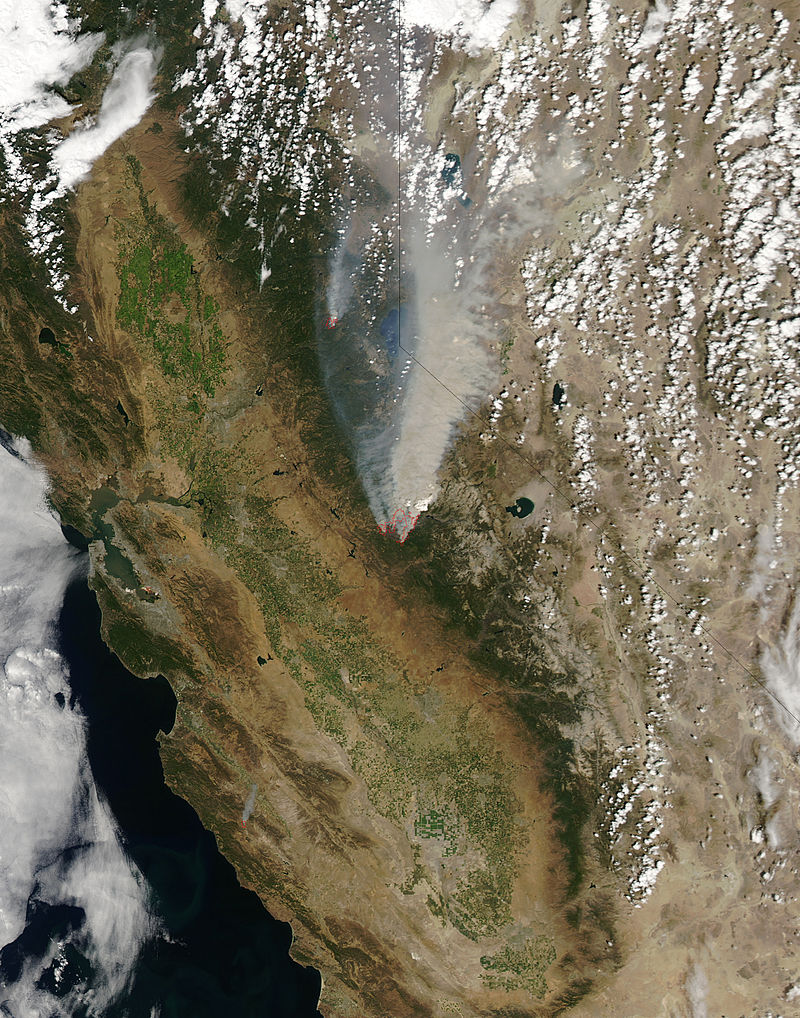 Started 8/17/13 from a campfire in Stanislaus National Forest
3rd largest wildfire in CA history
Fully contained on 10/24/13
Burned 257,314 acres
Cost $127 million to extinguish
Instrumented Field Campaigns and Modeling Approach
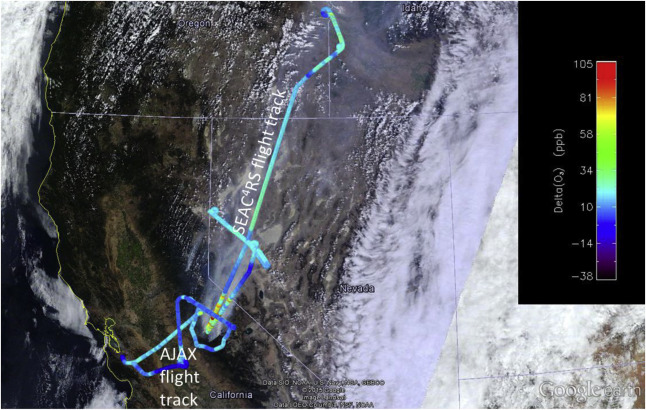 Instrumented Field Campaigns
SEAC4RS
NASA DC-8
8/26 and 8/27
Trace Gases and Aerosols
AJAX
NASA Ames Alpha Jet
8/29
GHG (CO2, CH4, O3)
Fire impacts estimated by subtracting background concentration from observed concentration
Modeling Approach
August – September 2013 
4k and 12k Simulations
CMAQ v5.2
Separate semi-volatile (SV) and non-volatile (NV) POA CMAQ simulations
pcSOA (potential combustion SOA, which includes SOA from IVOCs) excluded for wildfires
Fire emissions estimated using SMARTFIRE v2 and BlueSky framework
Yates et al., AE, 2016
Rim Fire Emissions
PM2.5 and TOG Speciation
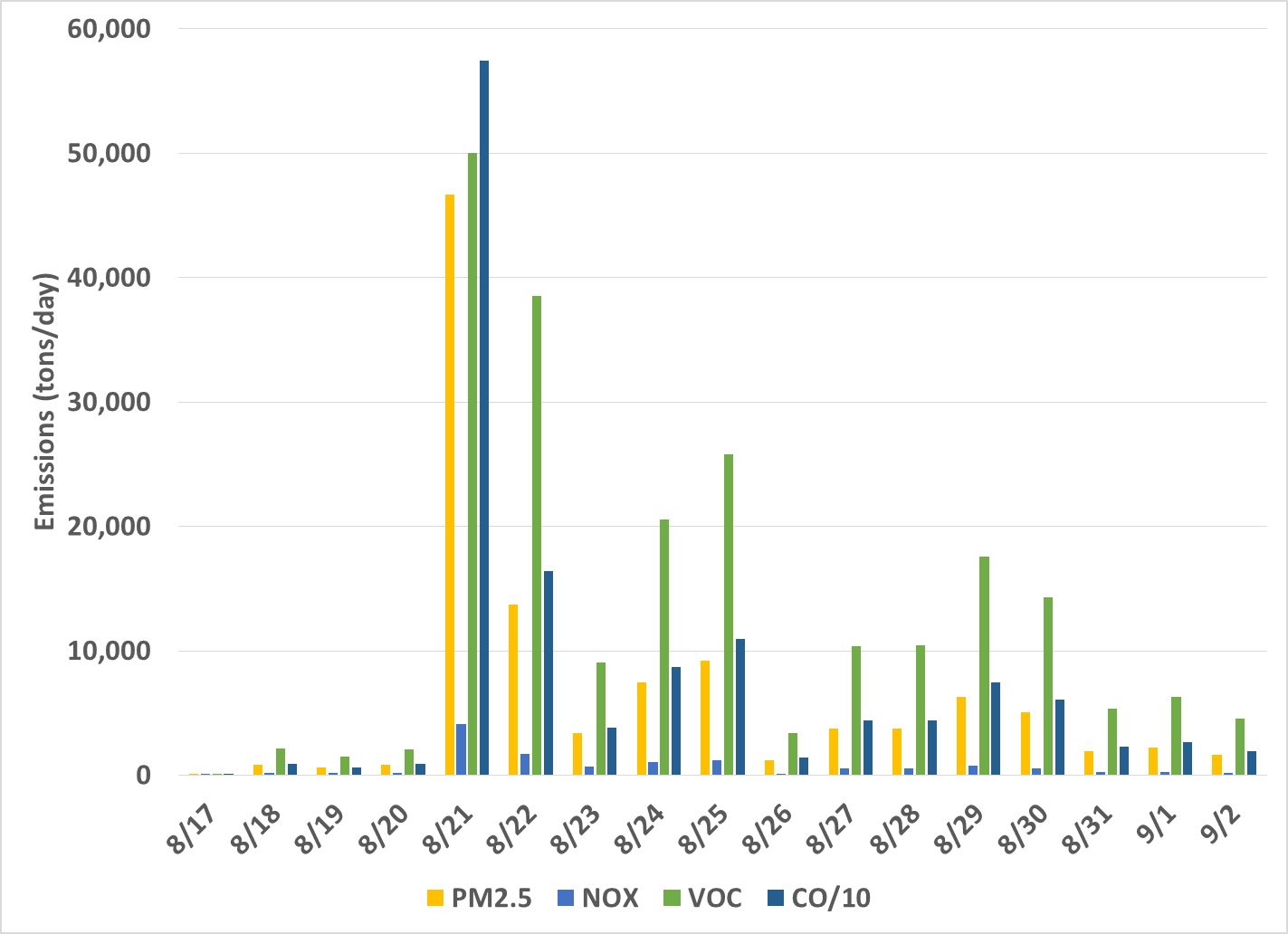 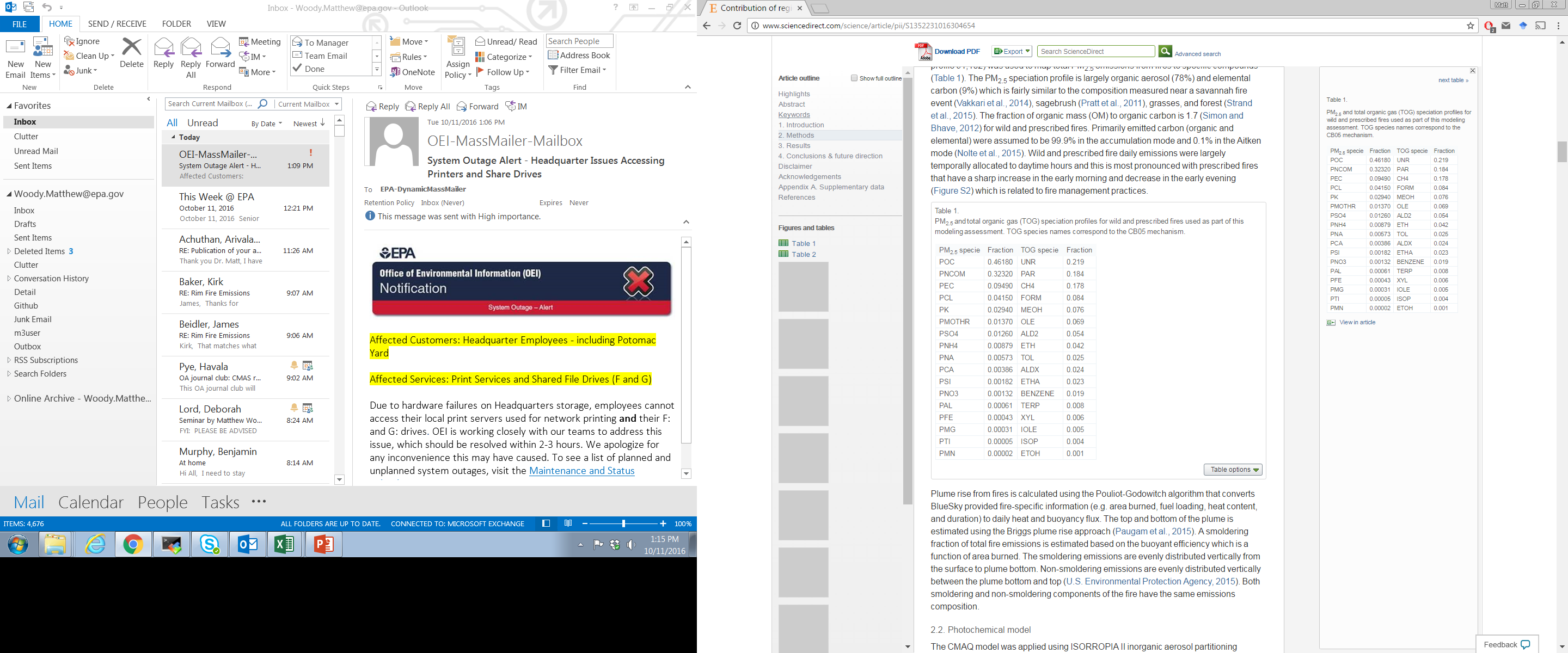 78% of PM2.5 is POA
Baker et al., 2016
SEAC4RS observed vs. modeled CO
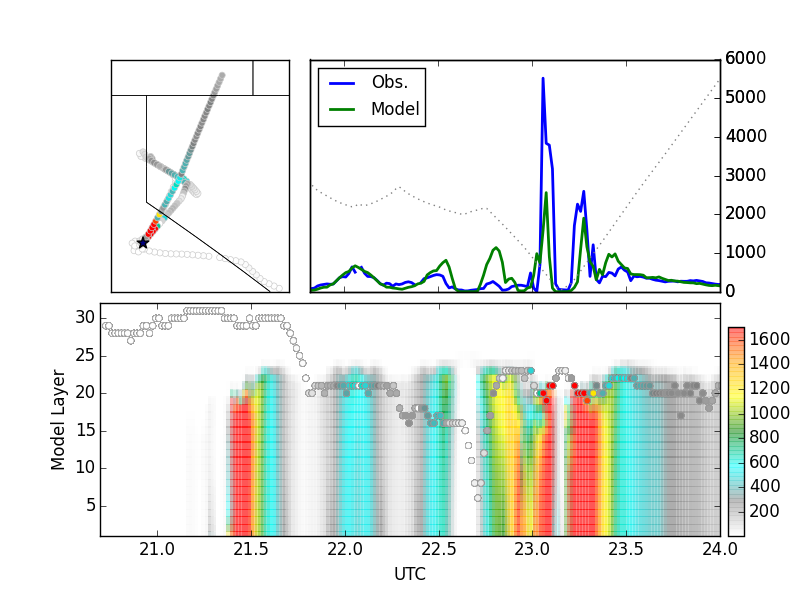 Transect
Transect
Transect
SEAC4RS observed vs. modeled CO (12k and 4k)
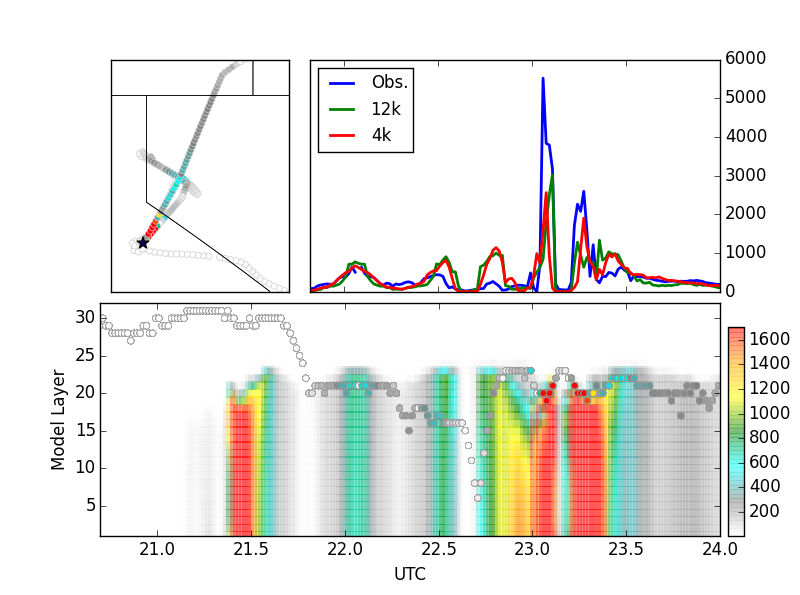 SEAC4RS observed vs. modeled O3
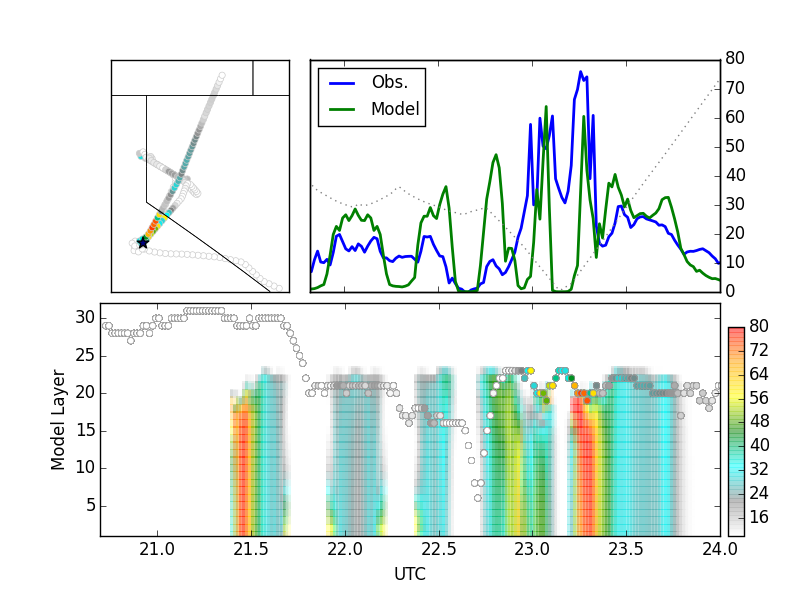 Obs within model mixing height
AJAX observed vs. modeled O3
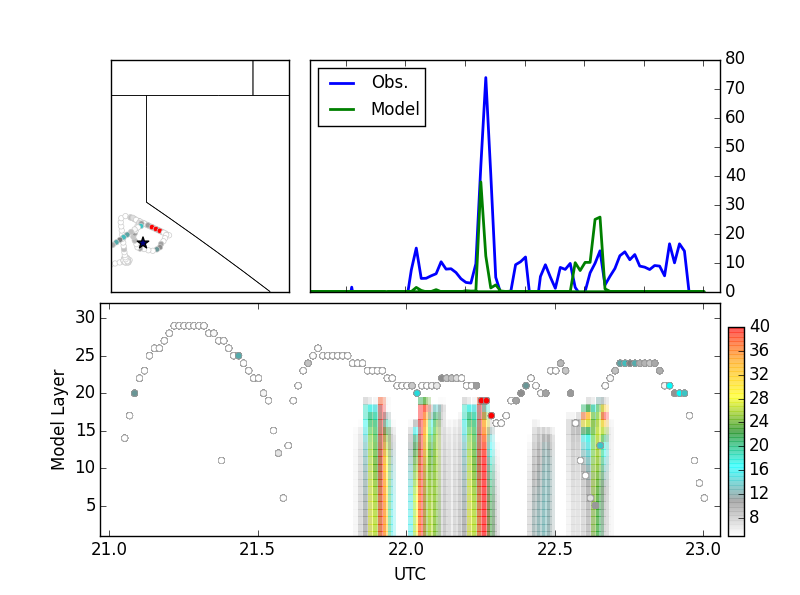 Modeled Impacts at Donnel Vista
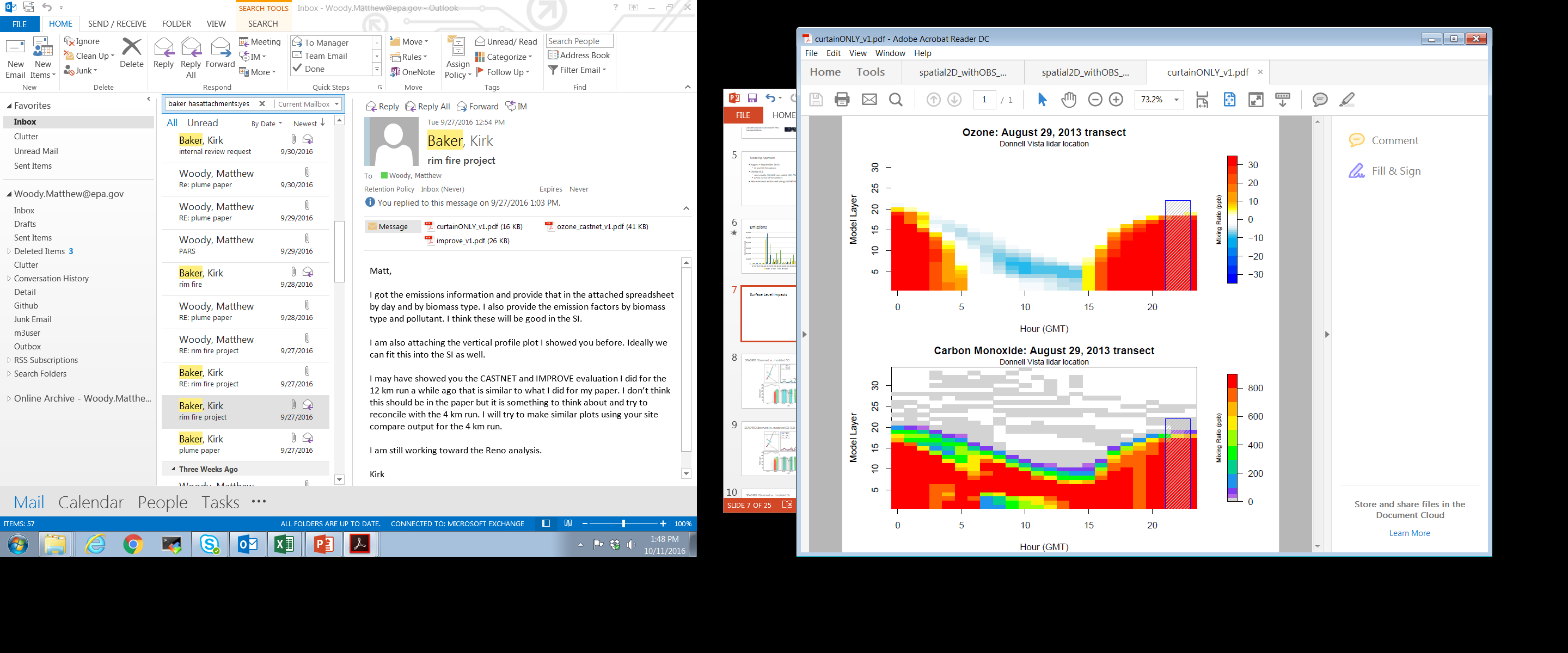 Model mixing height too low
Obs above model mixing height
SEAC4RS observed vs. modeled PM1
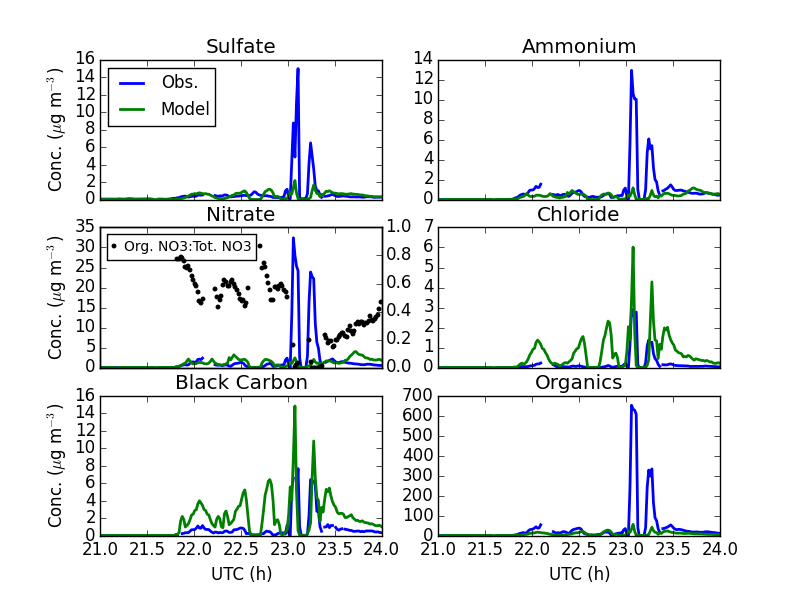 CMAQ PM2.5 Speciation
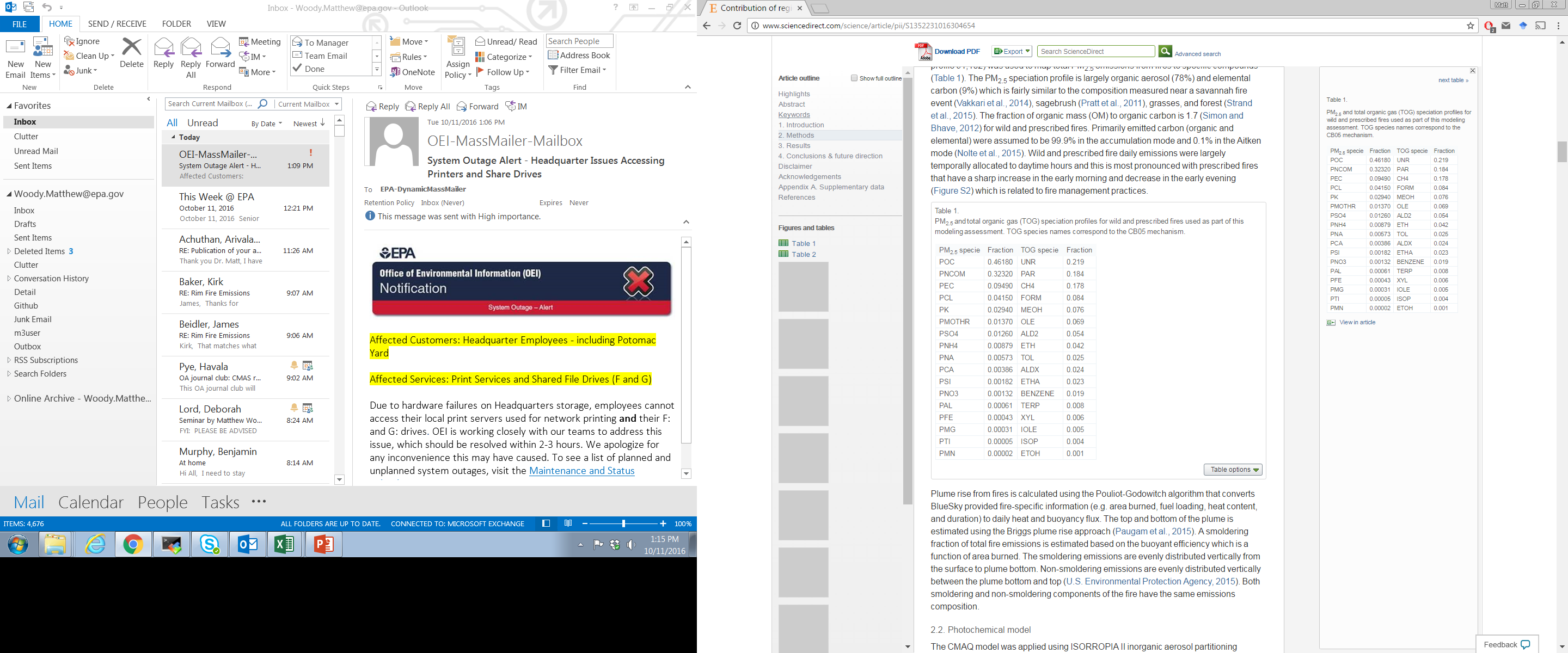 Baker et al., 2016
SEAC4RS observed vs. modeled OA
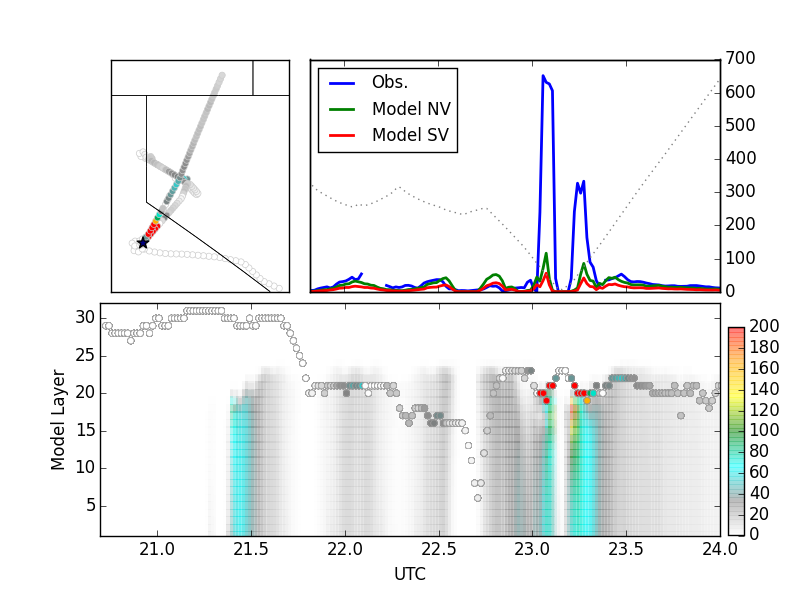 Do fires produce SOA?
Yes
Decarlo et al., 2008, ACP
Yokelson et al., 2009, ACP
Varkkari et al., 2014, GRL
Konovalov et al., 2015, ACP
No
Cubison et al., 2011, ACP
Jolleys et al., 2012, ES&T
Forrister et al., 2015,GRL
Liu et al., 2016, JGR
Yu et al., 2016, JGR
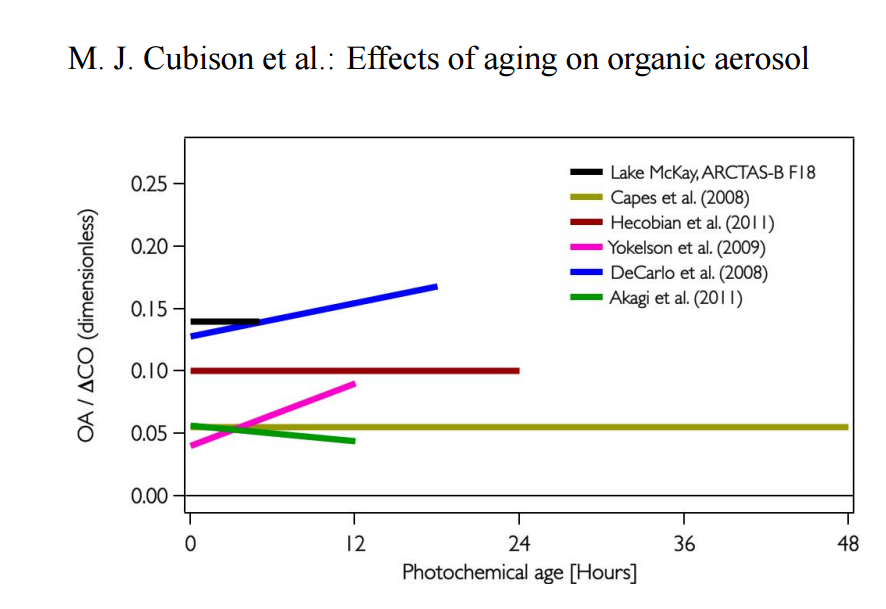 Rim Fire OA
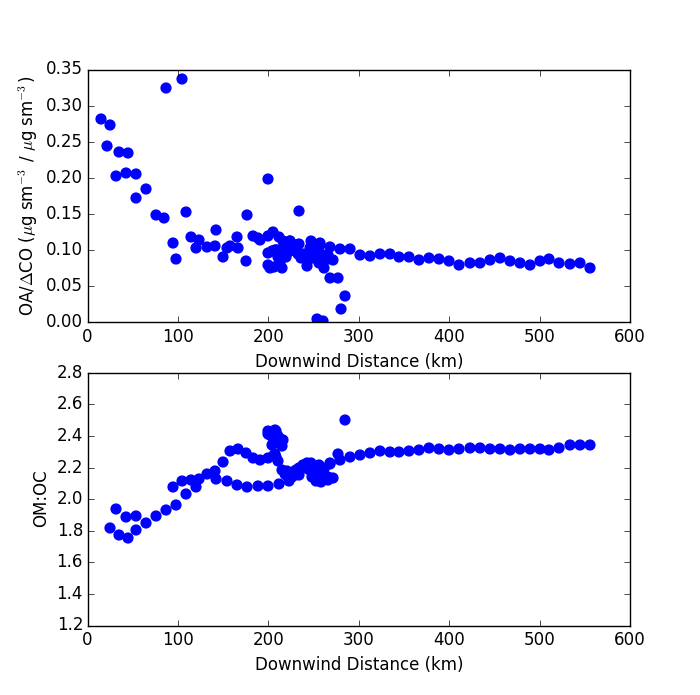 OA/ΔCO suggests no significant SOA formation
If the Rim Fire made SOA
OM:OC suggests ageing of OA
OA vs. Downwind Distance
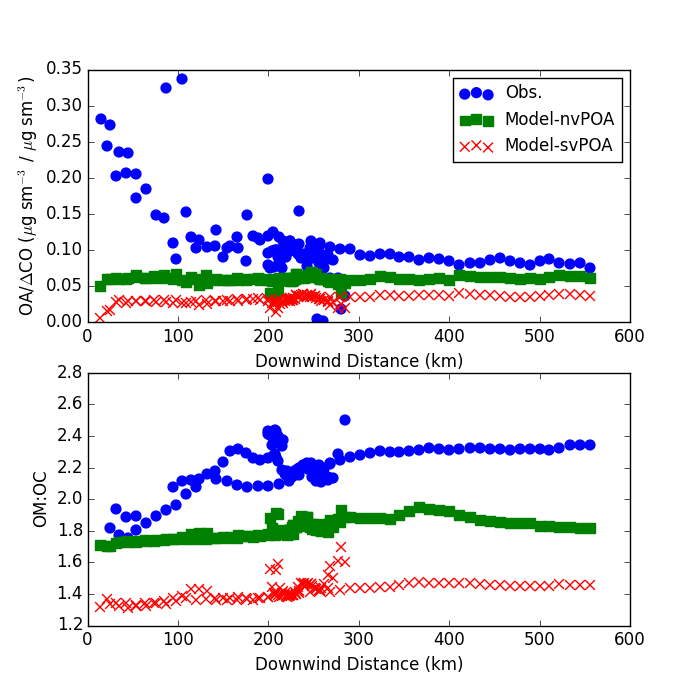 OA vs. Downwind Distance
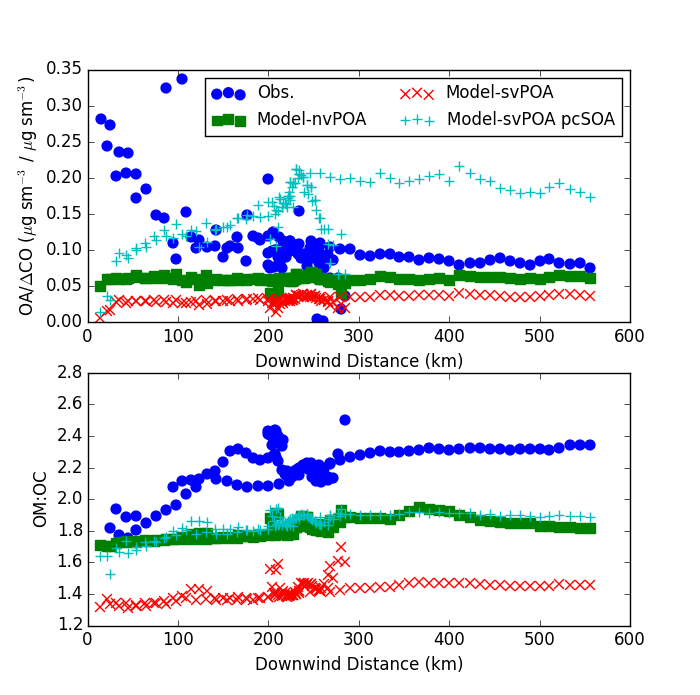 Modeled SOA from IVOCs doesn’t match obs
…but improves svPOA OM:OC
OA vs. ΔCO
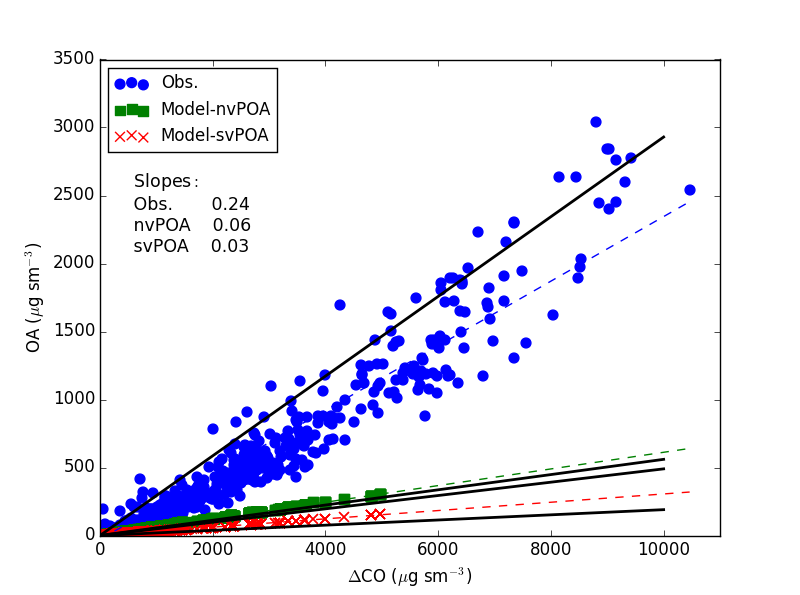 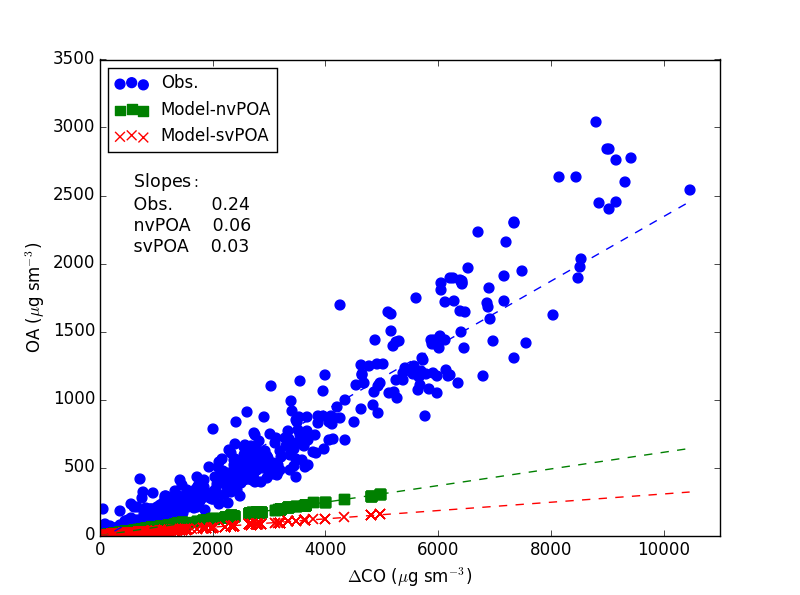 Emission Factors
0.25
CMAQ Rim Fire PM2.5:CO EF
0.08 – 0.10
4-8x low
FLAME II Measured  PM2.5:CO EF
0.04 – 0.38
0.06
Jolleys et al., JGR, 2014
0.05
0.02
Black lines (obs) adapted from Jolleys et al., ES&T, 2012
Observed vs. modeled OA (4x and 8x Emissions)
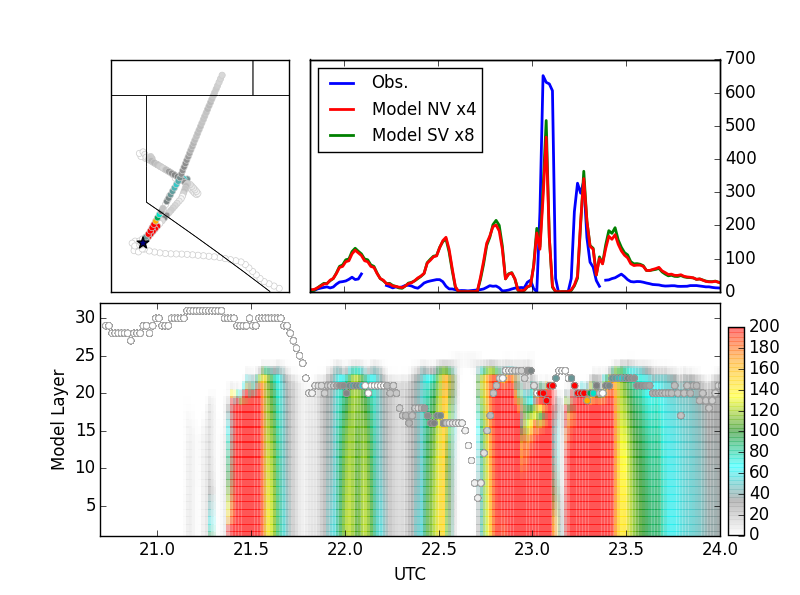 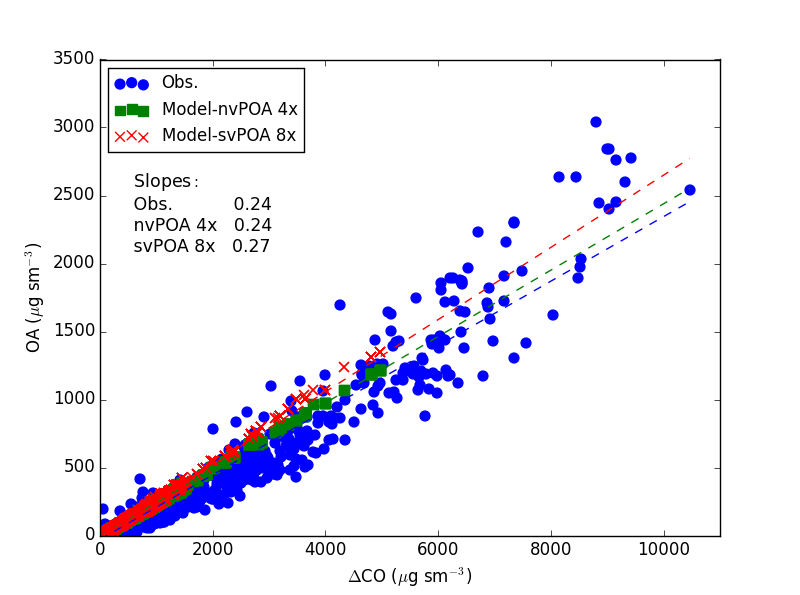 Better represents peaks
…but overestimates downwind impacts
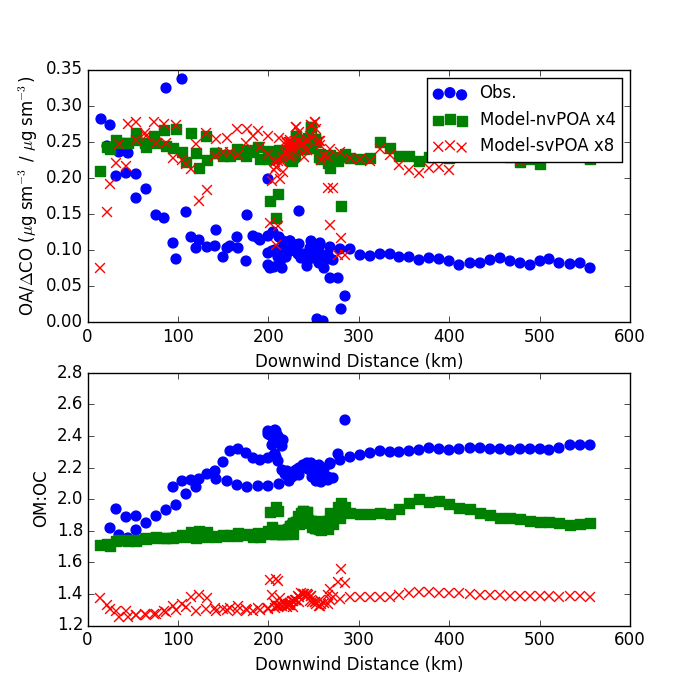 …and ‘short circuits’ svPOA
Maybe 5x OA Emissions (svPOA)?
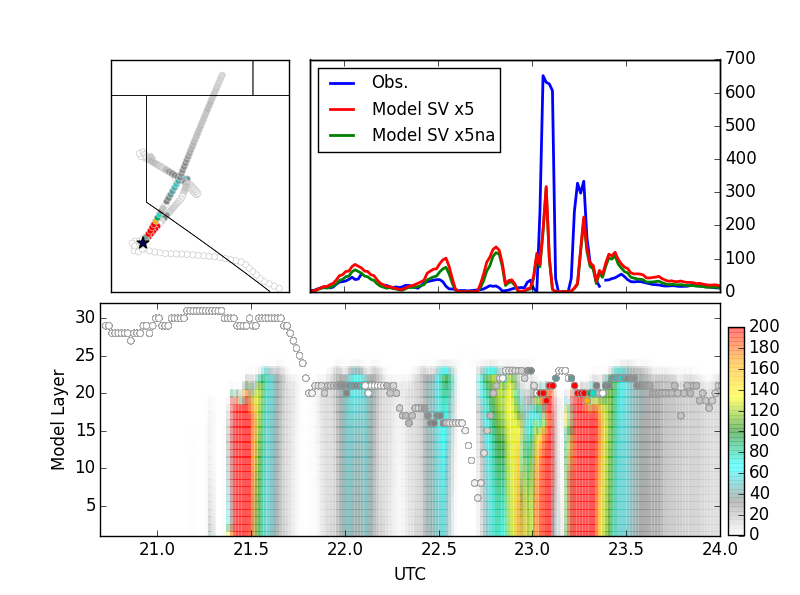 OA more closely matches CO performance
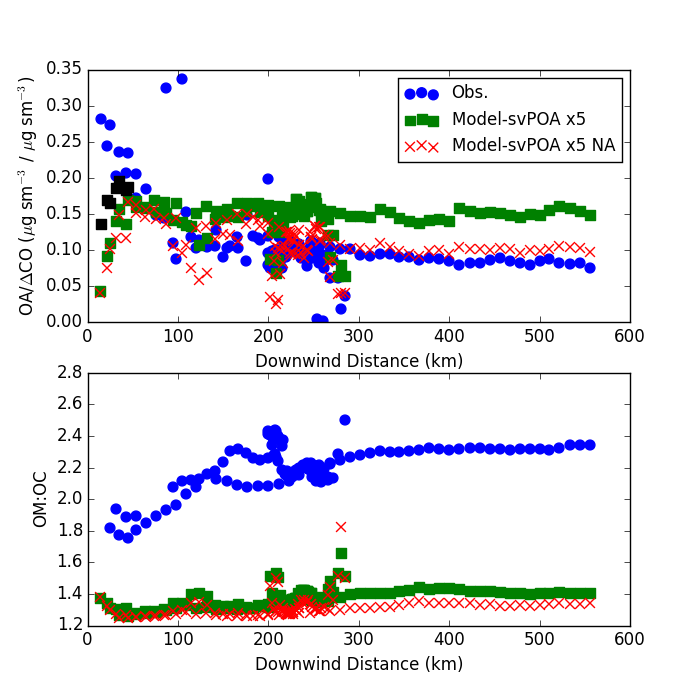 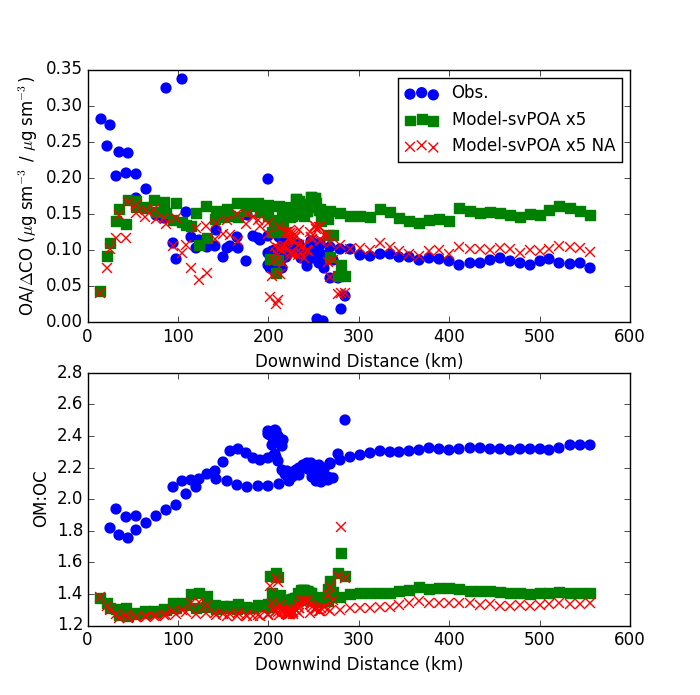 Plume rise?
Fire Location?
IVOCs?
Without aging, model trend matches obs
Conclusions
CO and O3 are generally well represented on 8/26
O3 not well represented on 8/29 likely due to model mixing height being too low
OA impacts near the source significantly underpredicted (4-8x)
With reasonable adjustments (increased emissions and remove anthropogenic aging scheme), modeled svPOA can capture trends in observed OA (and OA/ΔCO vs. downwind distance)
Modeled OM:OC and influence of anthropogenic aging scheme suggests need for biomass burning specific model OA species and treatment, including aging, in CMAQ
Questions?